Lecture 2
Communication SkillsListening
4 STAGES OF LISTENING
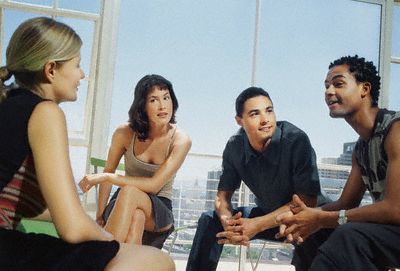 PERCEPTION 
INTERPRETATION 
EVALUATION 
ACTION
		
   
Group Think - Agreement without examining alternatives or considering contingency plans
10 Keys to Building Listening Skills
Control external & internal distractions
Become actively involved
Separate facts from opinions
Identify important facts
Avoid interrupting
Ask clarifying questions
Paraphrase to increase understanding
Capitalize on lag time
Take notes to ensure retention
Be aware of gender differences

We ignore, forget, disregard or misunderstand 75% of everything we hear!
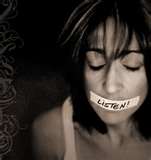 6 STEP PROCEDURE FOR      DEALING WITH CONFLICT
Listen
Understand other’s point of view
Show concern for relationship
Look for common ground
Invent problem-solving options
Reach a fair agreement
POSITIVE & NEGATIVE GROUP BEHAVIOR
POSTIVE				     NEGATIVE
Setting rules and abiding by them	    	Blocking ideas/suggestions of others
Analyzing tasks & defining problems		Insulting and criticizing others
Contribute info and ideas			Wasting the group’s time
Showing interest by listening actively	Making inappropriate jokes/comments
Encouraging members to participate		Failing to stay on task
Synthesizing points of agreement		Withdrawing, failing to participate
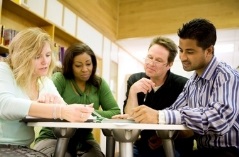 REACHING GROUP DECISIONS
MAJORITY
CONSENSUS
MINORITY
AVERAGING
AUTHORITY RULE W DISCUSSION
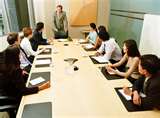 CHARACTERISTICS OF  SUCCESSFUL TEAMS
Size & Diverse makeup
Agreement on purpose
Agreement on procedures
Ability to confront conflict
Use of Good Communication
Ability to Collaborate rather than compete
Acceptance of Ethical Responsibilities
Shared Leadership
FUNCTIONS OF NONVERBAL COMMUNICATION
Complement and illustrate
Reinforce and accentuate
Replace and substitute
Control and regulate
Contradict
			
			7% Words
			38% Tone
			55% Body Language
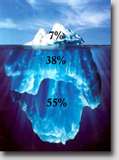 PROFESSIONALISM/ETIQUETTE
Use polite words
Express sincere appreciation and praise
Be selective in sharing personal info
Don’t put people down
Respect coworkers’ space
Rise above others’ rudeness
Be considerate when sharing space/equip.
Choose the high road in conflict
Disagree agreeably